RNA-Seq Analysis
Simon Andrews, Laura Biggins, Sarah Inglesfield
simon.andrews@babraham.ac.uk
v2023-02
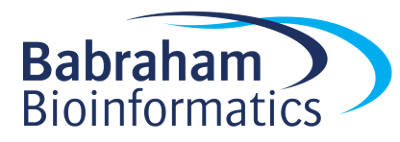 [Speaker Notes: The format of the course will be…
Firstly – theory
Steps involved in an RNA-seq analysis

Practical session]
RNA-Seq Libraries
rRNA depleted mRNA

Fragment

Random prime + RT

2nd strand synthesis (+ U)

A-tailing

Adapter Ligation

(U strand degradation)

Sequencing
NNNN
u
u
u
u
u
u
u
u
A
A
u
u
u
u
T
A
A
T
A
T
[Speaker Notes: Point out parts in library prep which are relevant later on.

Start with single strand RNA.
Can't sequence because it's RNA and too long

Must fragment to make short bits

Must convert to DNA, but that loses directionality - which is bad.

Random priming and RT (causes biases later)

Normal Illumina library prep once double stranded.

Can retain strand information by tagging and degrading one of the stands.  Which one determines same strand or opposing strand specific libraries.]
Reference based RNA-Seq Analysis
QC
Trimming
Mapping
Statistical Analysis
Exploration
and
Quantitation
Mapped QC
[Speaker Notes: Focus on experiment types where you have a reference. 

Mention transcriptome assembly.]
Sequence Data Processing
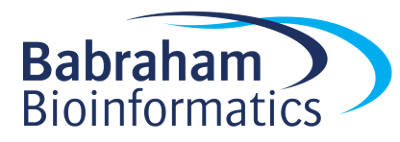 Raw Sequence Quality Control
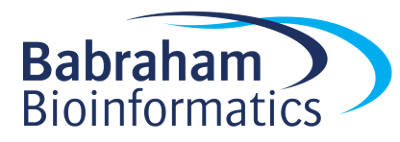 FastQ Format Data
@HWUSI-EAS611:34:6669YAAXX:1:1:5069:1159 1:N:0:
TCGATAATACCGTTTTTTTCCGTTTGATGTTGATACCATT
+
IIHIIHIIIIIIIIIIIIIIIIIIIIIIIHIIIIHIIIII
@HWUSI-EAS611:34:6669YAAXX:1:1:5243:1158 1:N:0:
TATCTGTAGATTTCACAGACTCAAATGTAAATATGCAGAG
+
DF=DBD<BBFGGGGGGGBD@GGGD4@CA3CGG>DDD:D,B
@HWUSI-EAS611:34:6669YAAXX:1:1:5266:1162 1:N:0:
GGAGGAAGTATCACTTCCTTGCCTGCCTCCTCTGGGGCCT
+
:GBGGGGGGGGGDGGDEDGGDGGGGDHHDHGHHGBGG:GG
FastQC
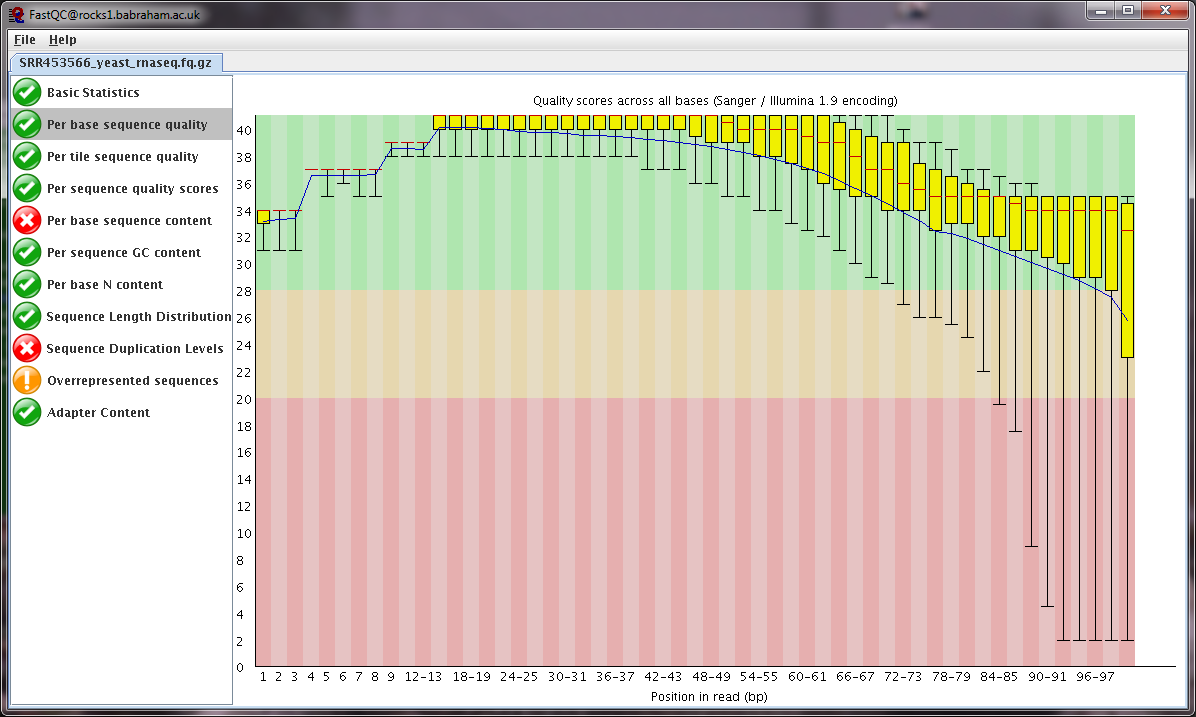 Base call quality
Composition
Duplication
Contamination
QC: Base Call Quality
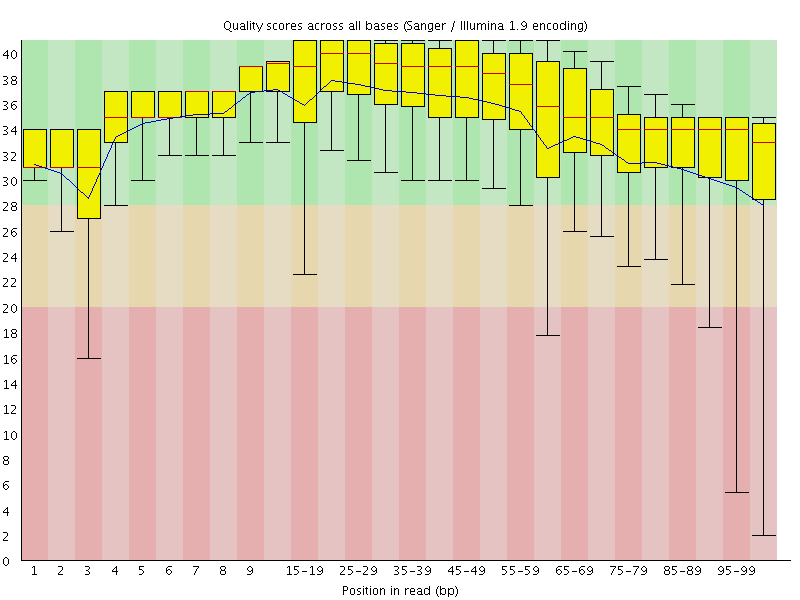 Call Quality
(Phred score)
Read Position
[Speaker Notes: Some QC looks very similar for different types of sequencing]
QC: Composition
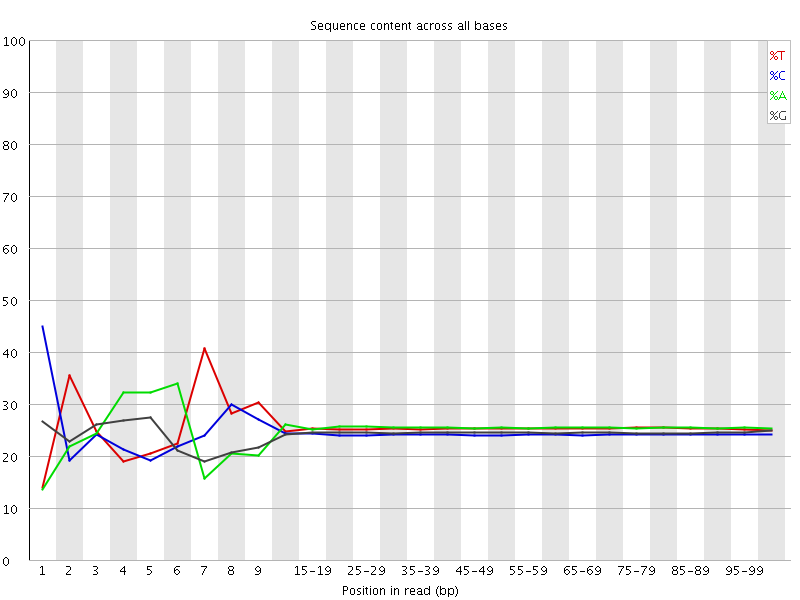 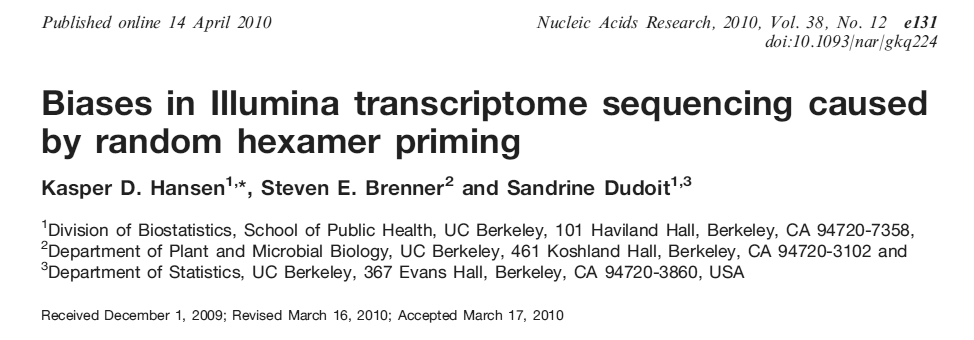 Read Position
[Speaker Notes: Random primed so no positional bias is expected. 
Expect to see 4 horizontal lines, not always all 25%, GC and AT might be different

Will see biases in the actual data.  Will be flagged as a problem.

Assume hexamer libraries have all possible hexamers in equal proportion

Assume that all possible hexamers bind and extend with equal efficiency.

Should worry if you don't see this.

Any slight biases in the analysis will be similar over all samples.]
QC: Duplication (blue trace)
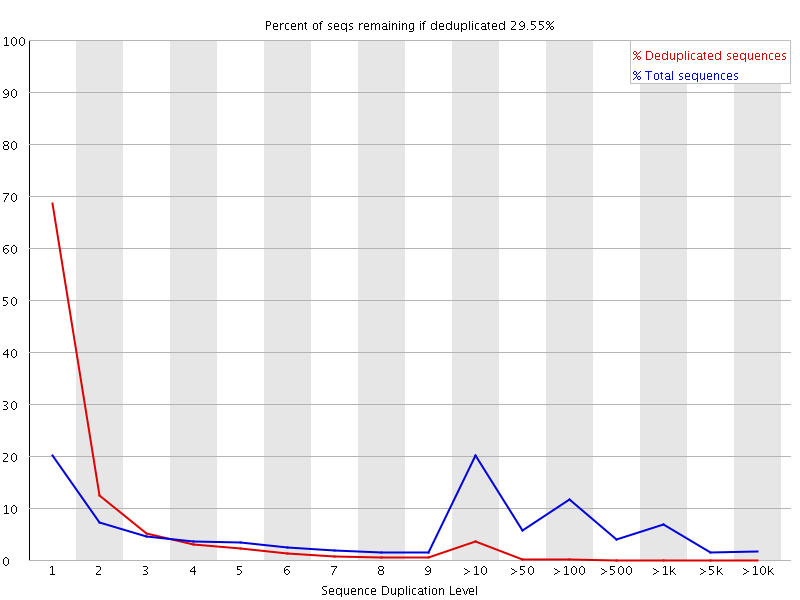 Percentage
of library
Level of duplication
[Speaker Notes: Definitely a problem.

Hard to assess from raw sequence.

Shouldn't expect that all sequence are present equally – measuring expression levels

You will see high duplication levels, this isn't necessarily a problem.

Can look much more sensitively after mapping.]
Adapters and Trimming
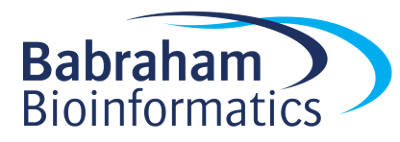 Library Structure
Read 1
Read 1
Primer
Primer
Primer
Adapter
Adapter
Insert
Insert
Adapter
Adapter
Read 2
Trimming Adapters
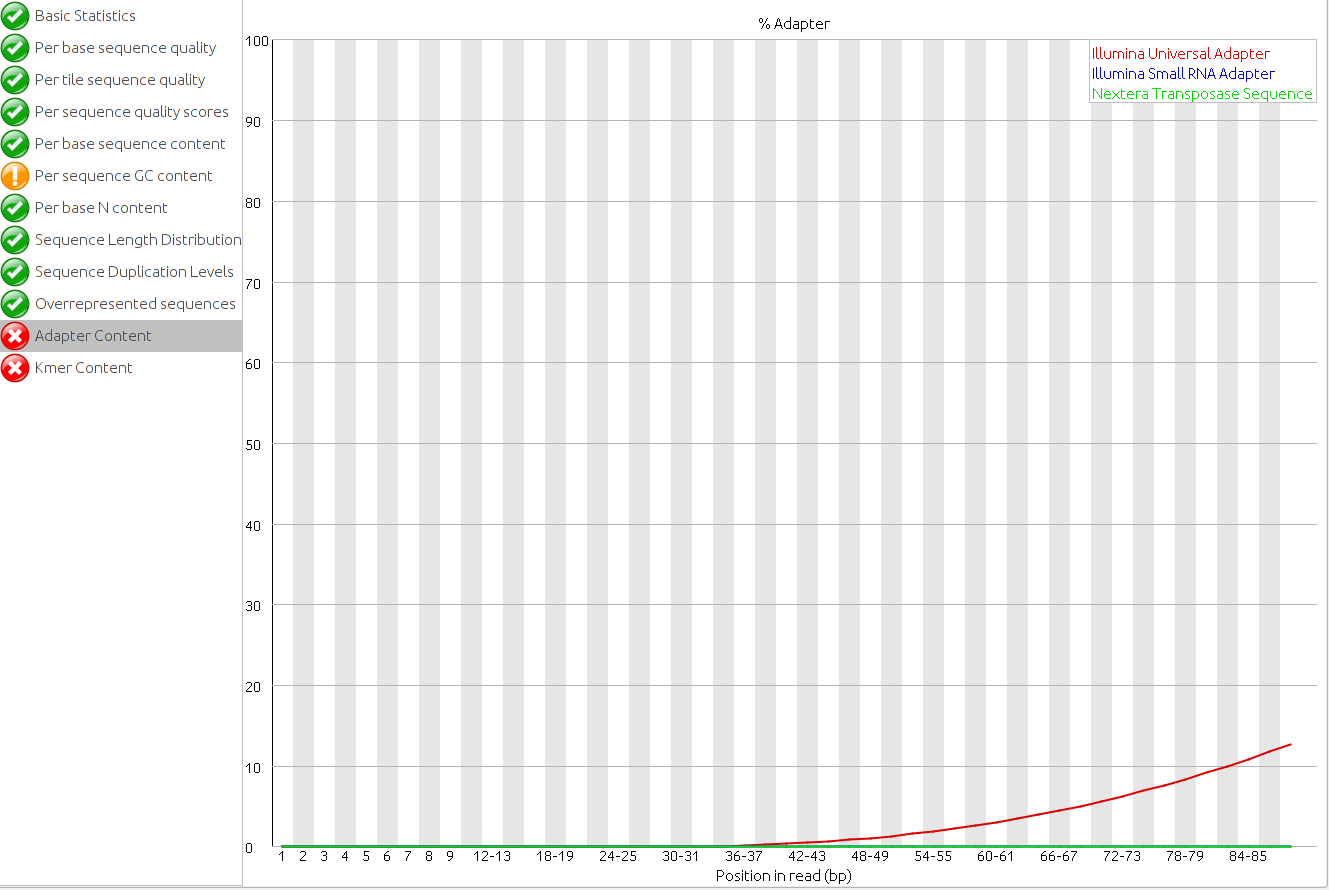 Primer
Adapter
Insert
Adapter
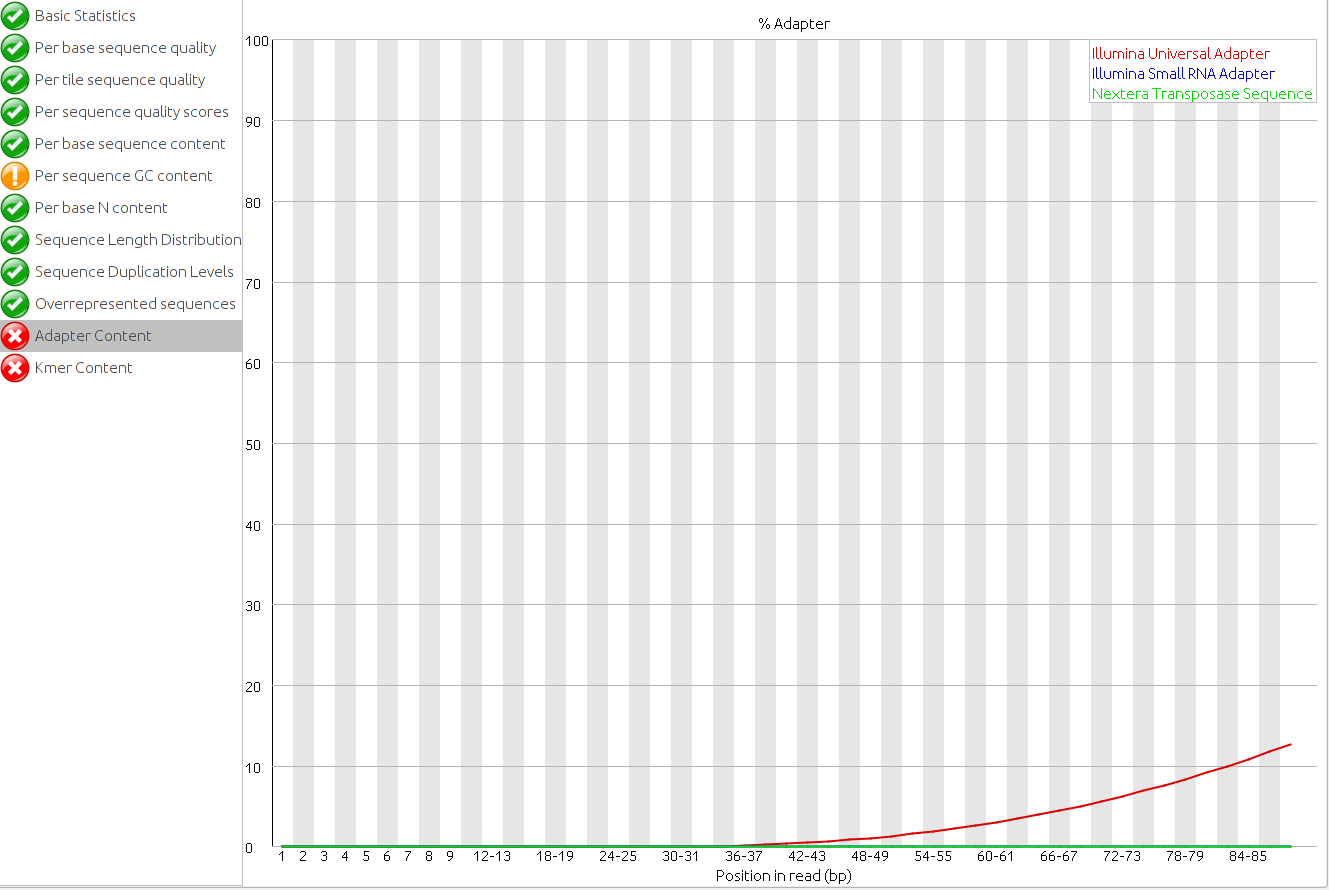 Read 1
Trimming Quality
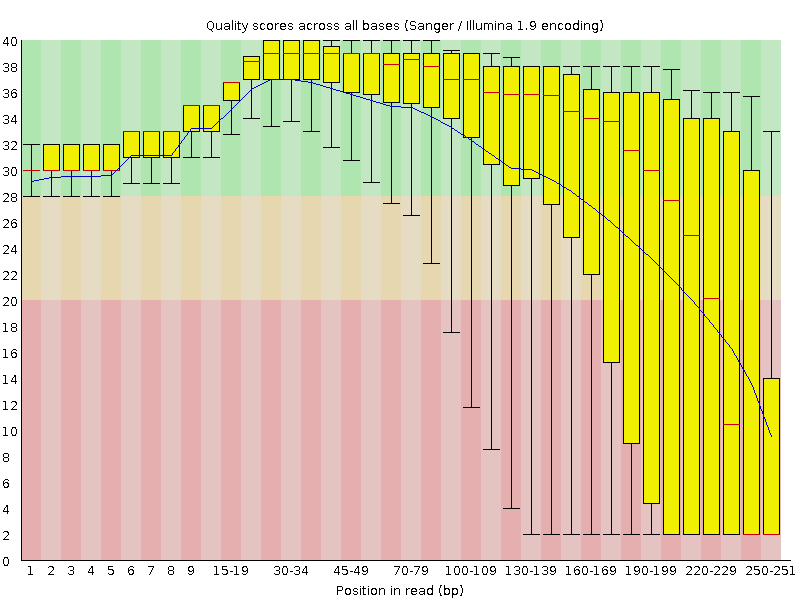 Poor quality data tends to be at the 3’ end
Mapping to a reference
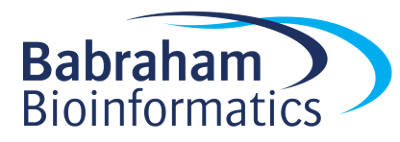 Mapping
Genome
Exon 1
Exon 2
Exon 3
Simple mapping within exons
Mapping between exons
Spliced mapping
[Speaker Notes: Explain paired end sequence and colours.

Must use a splicing aware read mapper.]
RNA-Seq Mapping Software
HiSat2 (https://ccb.jhu.edu/software/hisat2/)

Star (http://code.google.com/p/rna-star/)

Tophat (http://tophat.cbcb.umd.edu/)
[Speaker Notes: TopHat was original.  Mapped to transcriptome first, then to genome if no hit.

STAR and HiSat are very similar.  Map directly to genome but with knowledge of splice sites.

We're using Hisat as it uses less memory.

Pick one and stick to it.]
HiSat2 pipeline
Reference FastA files
Indexed Genome
Reference GTF Models
Reads
(fastq)
Yes
Maps with known junctions
Report
Pool of known splice junctions
Yes
Add
Report
Maps convincingly with novel junction?
No
Discard
[Speaker Notes: Discovery of new junctions depends a lot on where the junction is in the read.

50/50 easy to discover

90/10 probably impossible

Can do 1 or 2 pass processing.  2 pass is more complete - uses first pass just to find junctions but is slow.

In practise 1 pass is fine and you hardly lose anything.]
Mapped Data QC
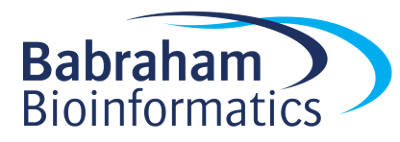 Mapping Statistics
Time loading forward index: 00:01:10
Time loading reference: 00:00:05
Multiseed full-index search: 00:20:47
24548251 reads; of these:
  24548251 (100.00%) were paired; of these:
    1472534 (6.00%) aligned concordantly 0 times
    21491188 (87.55%) aligned concordantly exactly 1 time
    1584529 (6.45%) aligned concordantly >1 times
94.00% overall alignment rate
Time searching: 00:20:52
Overall time: 00:22:02
Mapping Statistics
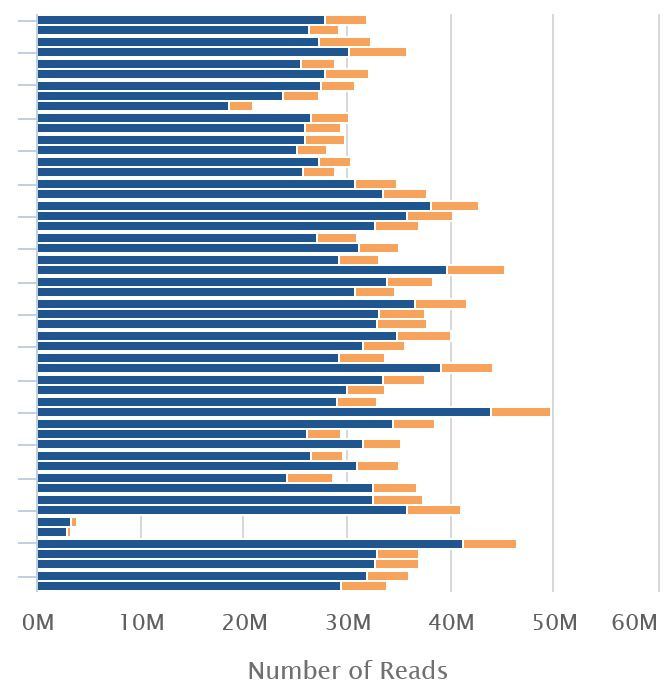 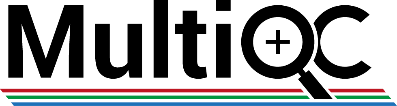 [Speaker Notes: Important thing to check is consistency 

MultiQC]
Exercise: RNA-Seq QC and Data Processing
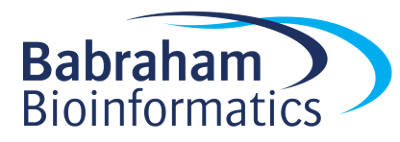 Running programs in Linux
Open a shell (text based OS interface)

Type the name of the program you want to run
Add on any options the program needs
Press return - the program will run
When the program ends control will return to the shell

Run the next program!
Running programs
user@server:~$ ls
Desktop  Documents  Downloads  examples.desktop  Music  Pictures  Public  Templates  Videos

user@server:~$
Command prompt - you can't enter a command unless you can see this
The command we're going to run (ls in this case, to list files)
The output of the command - just text in this case
The structure of a unix command
ls  -ltd --reverse Downloads/  Desktop/  Documents/
Program
name
Switches
Data
(normally files)
Each option or section is separated by spaces.  Options or files with spaces in must be put in quotes.
Command line switches
Change the behaviour of the program
Come in two flavours (each option often has both types available)
Minus plus single letter (eg -x -c -z)
Can be combined (eg -xcz)

Two minuses plus a word (eg --extract --gzip)
Can't be combined

Some take an additional value
-f somfile.txt	(specify a filename)
--width=30 		(specify a value)
home
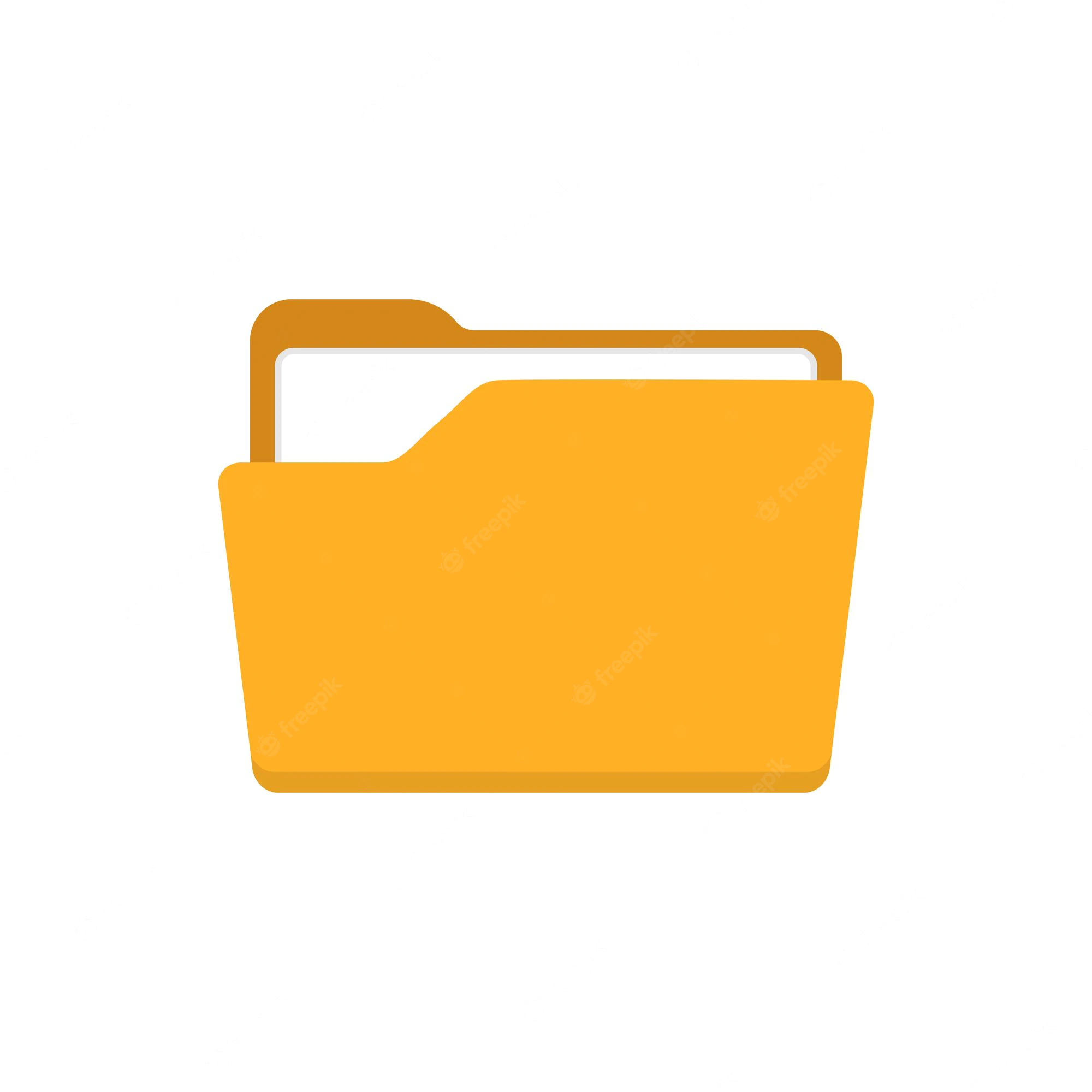 Specifying file paths
simon
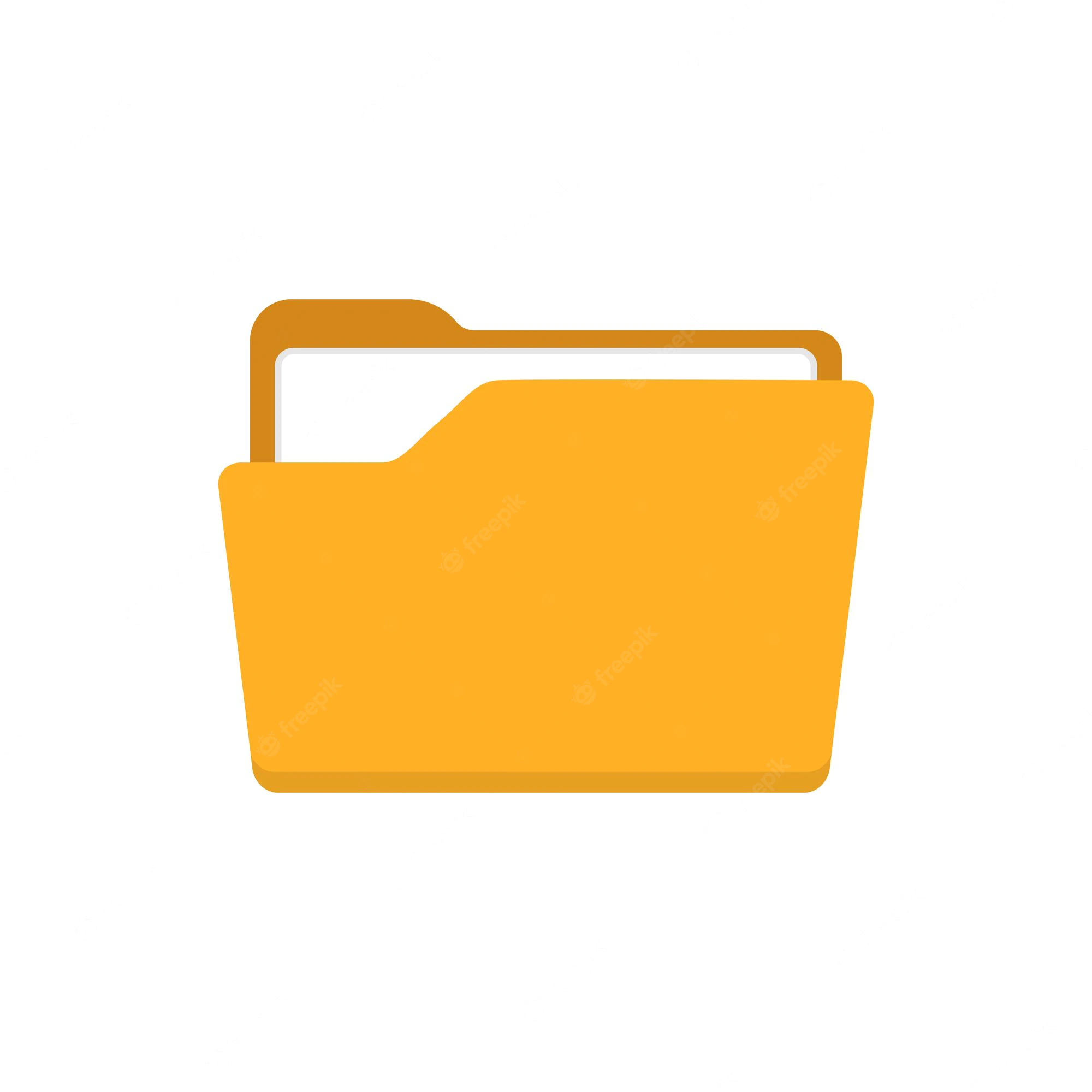 Data
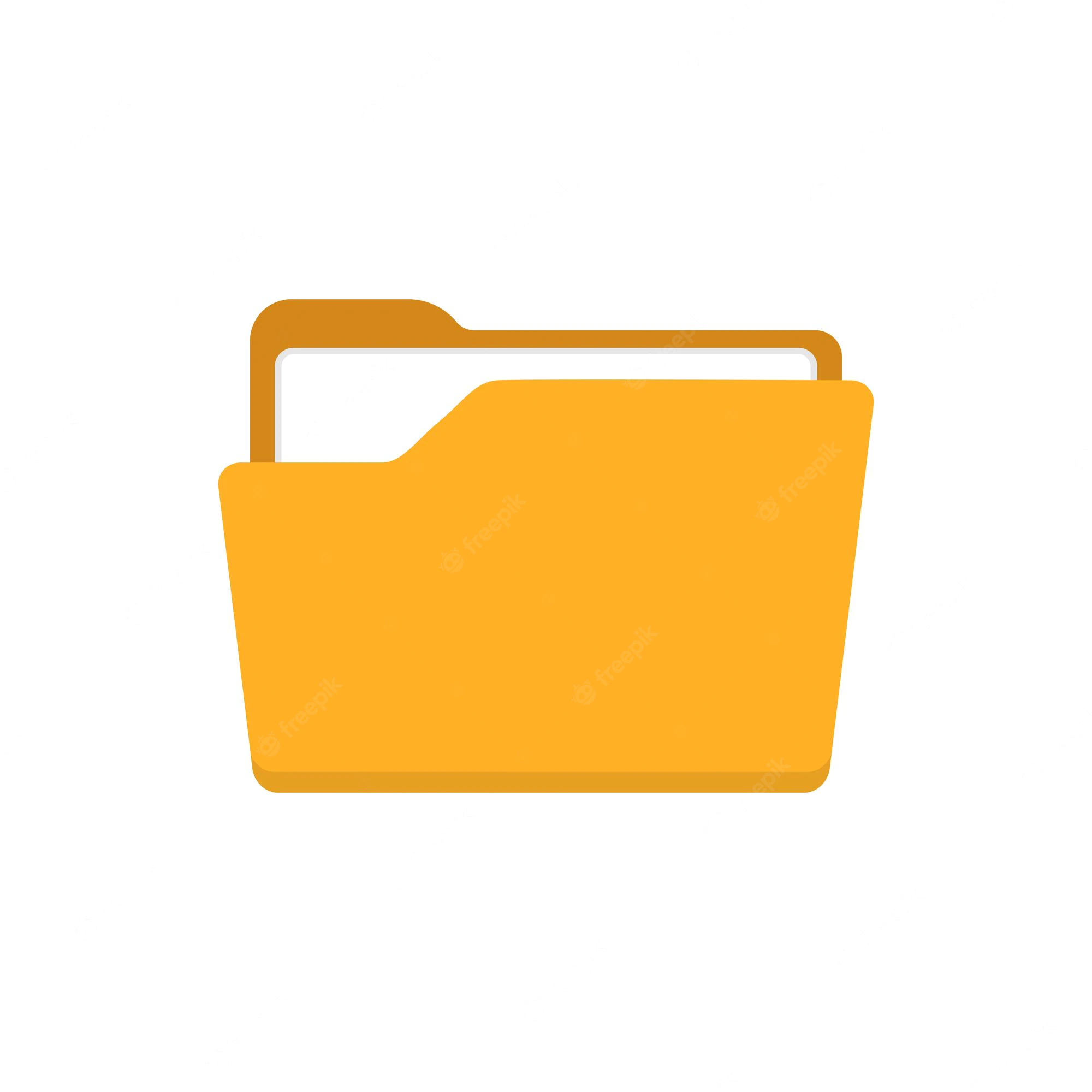 big_data.fq.gz
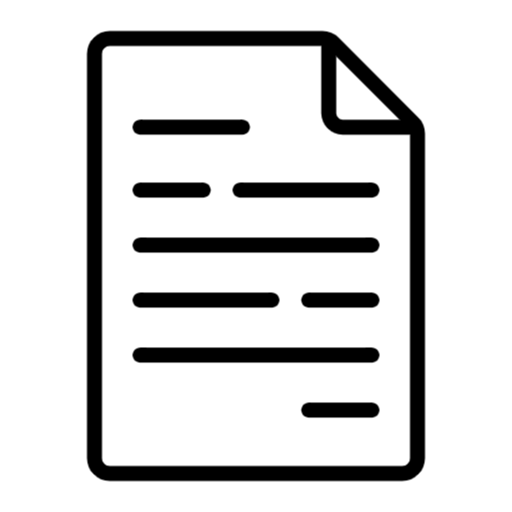 Specify names from whichever directory you are currently in
If I'm in /home/simon
Data/big_data.fq.gz 
is the same as /home/simon/Data/big_data.fq.gz

Move to the directory with the data and just use file names
cd Data
big_data.fq.gz
Command line completion
Most errors in commands are typing errors in either program names or file paths

Shells (ie BASH) can help with this by offering to complete path names for you

Command line completion is achieved by typing a partial path and then pressing the TAB key (to the left of Q)
Command line completion
List of files / folders:

Desktop
Documents
Downloads
Music
Public
Published
Templates
Videos
T    [TAB] → Templates

 P   [TAB] → Publ

 Do [TAB] → [beep]

 Do [TAB] [TAB] → Documents Downloads

 Doc [TAB] → Documents
You should ALWAYS use TAB completion to fill in paths for 
locations which exist so you can't make typing mistakes
(it obviously won't work for output files though)
Debugging Tips
If anything (except the splice site extraction) completes almost immediately then it didn't work!

Look for errors before asking for help.  They will either be
The last piece of text before the program exited
The first piece of text produced after it started (followed by the help file)

To see if a program is running go to another shell and look at the last file produced to see if it's growing

Programs which are stuck can be cancelled with Control+C
Some useful commands
cd mydir		Change directory to mydir

ls -ltrh		List files in the current directory, show details and 			put the newest files at the bottom

less x.txt		View the x.txt text file
				Return = down one line
				Space = down one page
				q = quit
Data Visualisation and Exploration
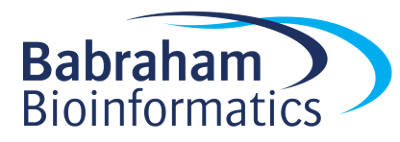 Viewing Mapped Data
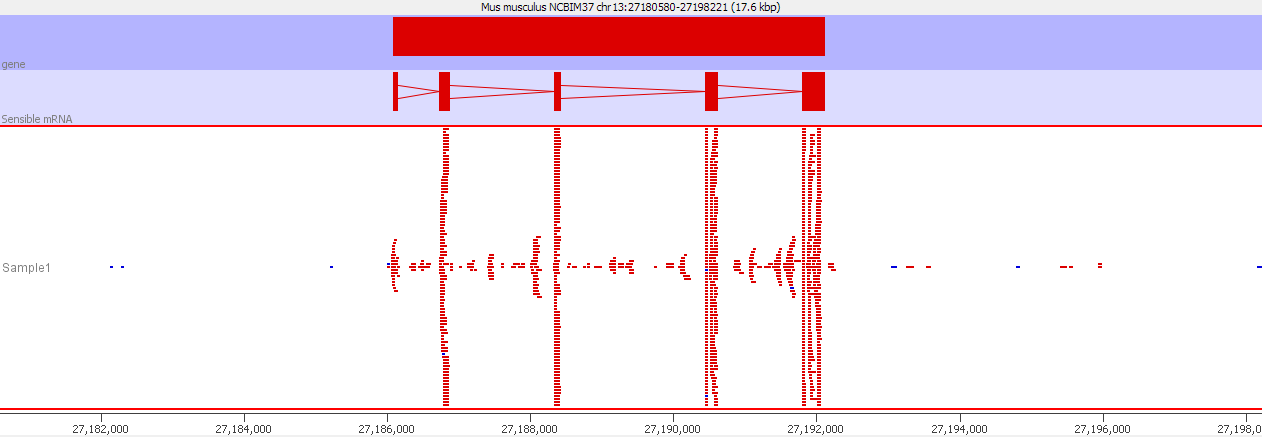 Reads over exons
Reads over introns
Reads in intergenic regions
Strand specificity
[Speaker Notes: Zoomed right in on one gene]
SeqMonk RNA-Seq QC (good)
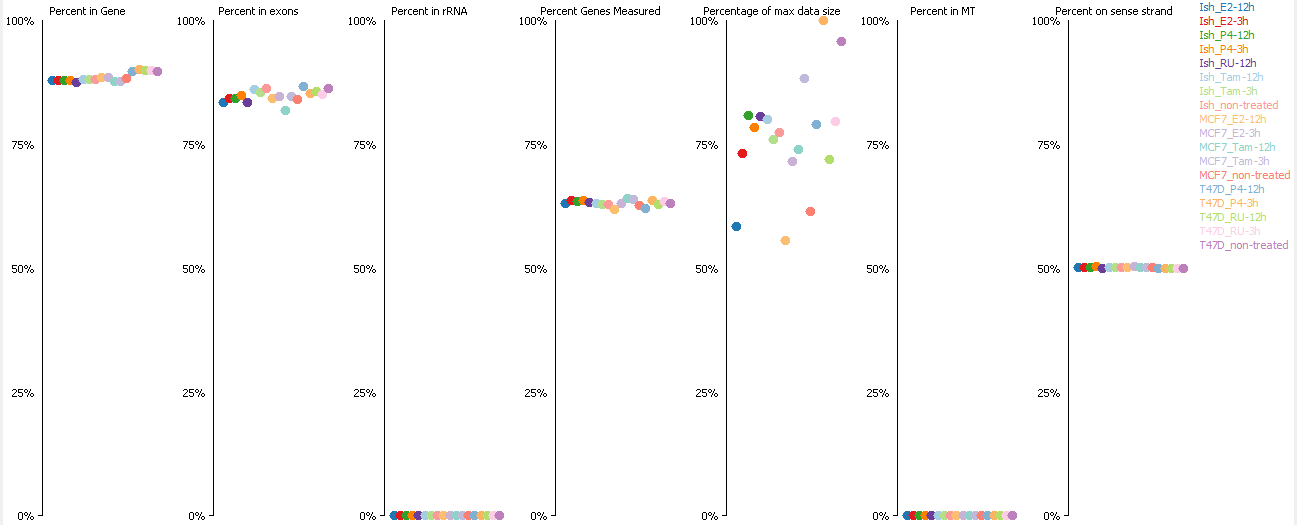 [Speaker Notes: To get a broader overview – RNA-seq QC report examines all the data]
SeqMonk RNA-Seq QC (bad)
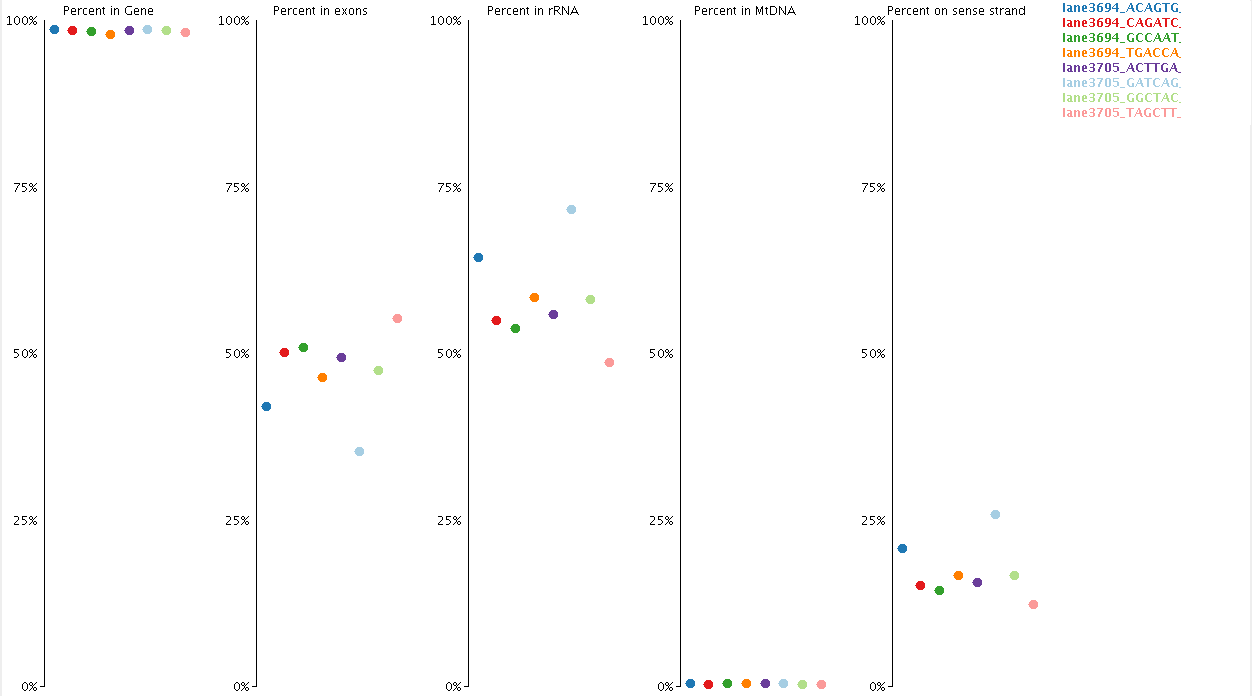 SeqMonk RNA-Seq QC (bad)
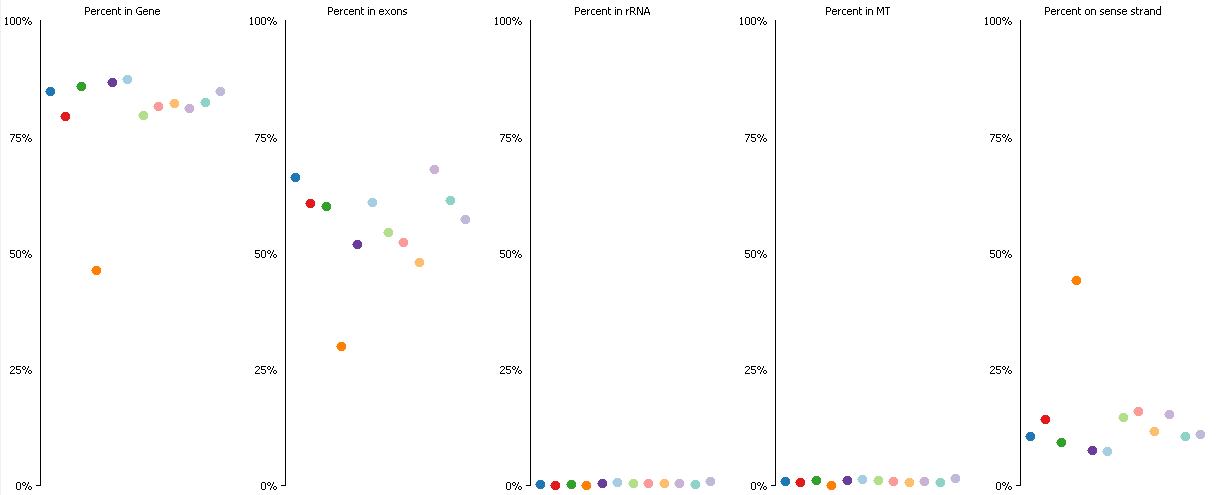 Look at poor QC samples
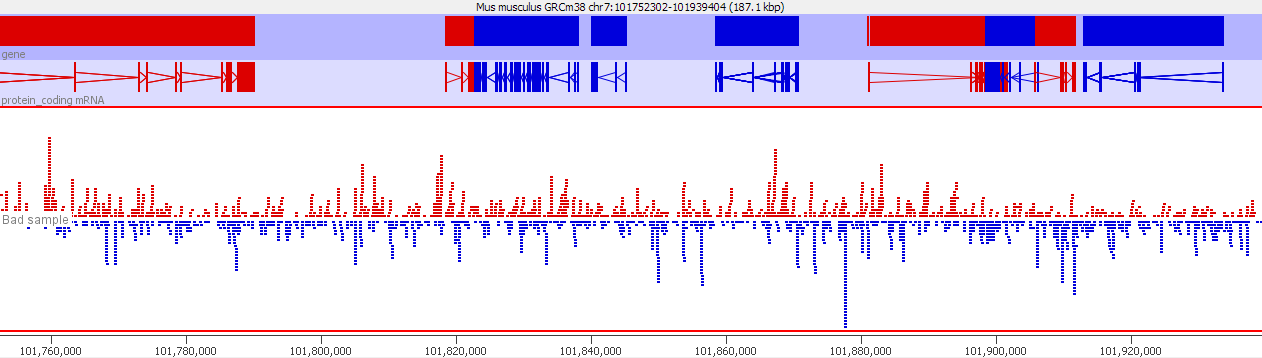 Duplication (again)
Exon
Exon
Duplication (good)
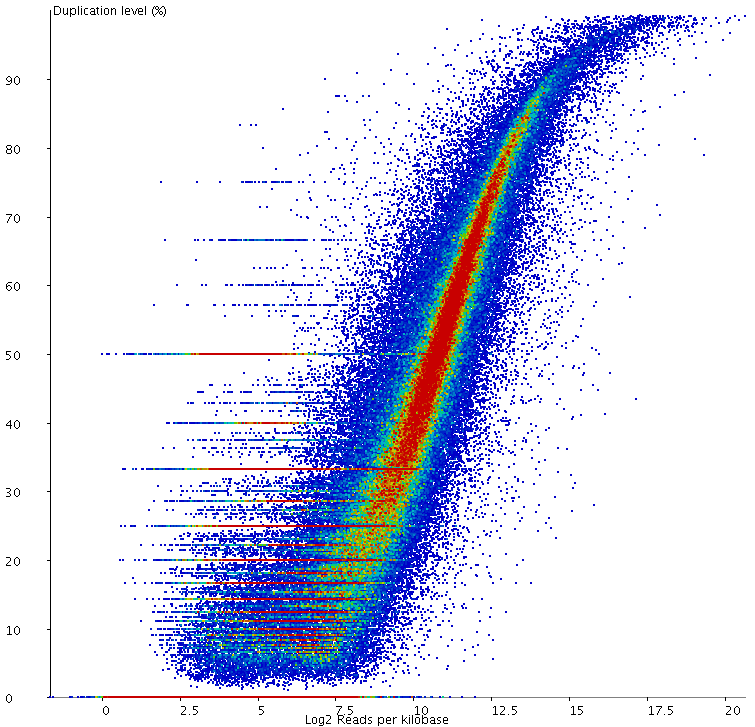 [Speaker Notes: Coincidental vs technical (PCR) duplication.

Anything that isn’t a smooth distribution is more worrying]
Duplication (moderate)
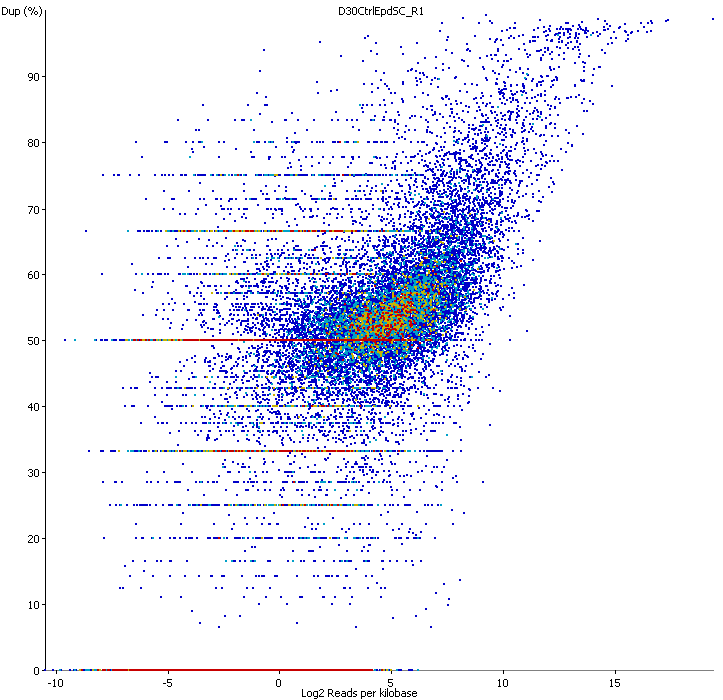 Duplication (bad)
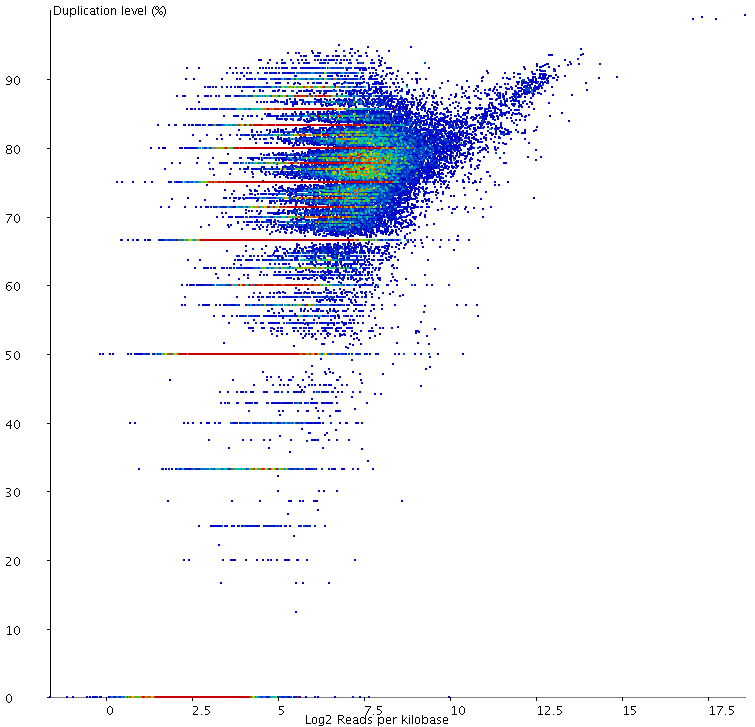 [Speaker Notes: What to do about bad duplication;


Duplication doesn't affect corrected quantitation.

Mainly affects count based statistics.

Can estimate basal level of duplication and divide raw counts.  Only matters for statistical tests.  Don't use unless there is a problem.]
Fixing Duplication?
If duplication is biased (some genes more than others)
Can’t be ‘fixed’ – can still analyse but be cautious

If it’s unbiased (everything is duplicated)
Doesn’t affect quantitation
Will affect statistics

Can estimate global level and correct raw counts
Quantitation
Splice form 1
Splice form 2
Exon 1
Exon 3
Exon 1
Exon 2
Exon 3
Definitely splice form 1
Definitely splice form 2
Ambiguous
[Speaker Notes: This is a simple example – about as simple as you get.

Paired end mapping as before.

Get a lot of ambiguous reads.]
Simple Quantitation - Forget splicing
Count read overlaps with exons of each gene
Consider library directionality
Simple
Gene level quantitation
Many programs
Seqmonk (graphical)
Feature Counts (subread)
BEDTools
HTSeq
Analysing Splicing
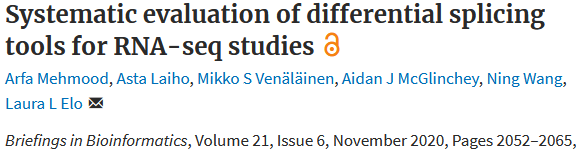 Try to quantitate transcripts (cufflinks, RSEM, bitSeq)
Quantitate exons and compare to gene (EdgeR, DEXSeq)
Quantitate splicing events (rMATS, MAJIQ)
[Speaker Notes: Not going to do any of this today.

Transcript level expression:  Expectation maximisation model to create the mostly likely redistribution of counts between different splice forms.

Can work well in some cases.  Can be *very* wrong in others.

Very difficult to evaluate.

Counting junctions is much less complex.  Set of counts which you can treat the same as expression levels.

Splicing decisions is nice - ratio test.]
Normalisation: RPKM / FPKM / TPM
RPKM (Reads per kilobase of transcript per million reads of library)
Corrects for total library coverage
Corrects for gene length
Comparable between different genes within the same dataset

FPKM (Fragments per kilobase of transcript per million fragments of library)
Only relevant for paired end libraries
Pairs are not independent observation
Effectively halves raw counts

TPM (transcripts per million)
Normalises to transcript copies instead of reads
Corrects for cases where the average transcript length differs between samples
[Speaker Notes: RPKM and TPM are very functionally equivalent.

Main thing is the scale - TPM values are much higher.  Can be an issue when you log transform.  Very common to get negative logRPKM values which is fine, but people don't like.]
Visualising Expression and Normalisation
Eef1a1
Actb
Linear
Log2
CD74
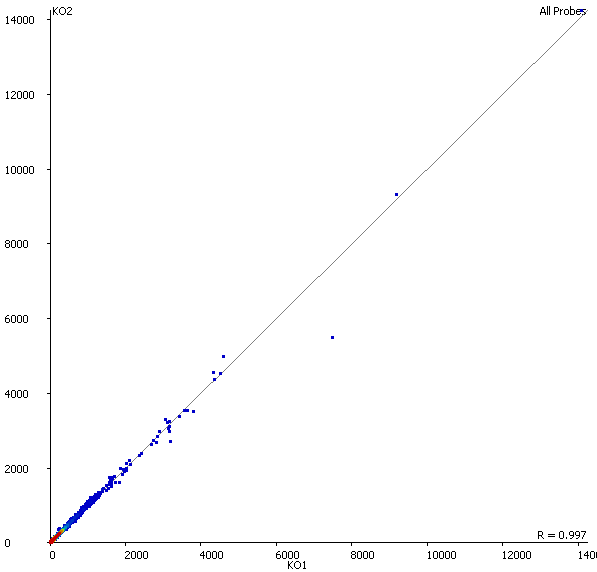 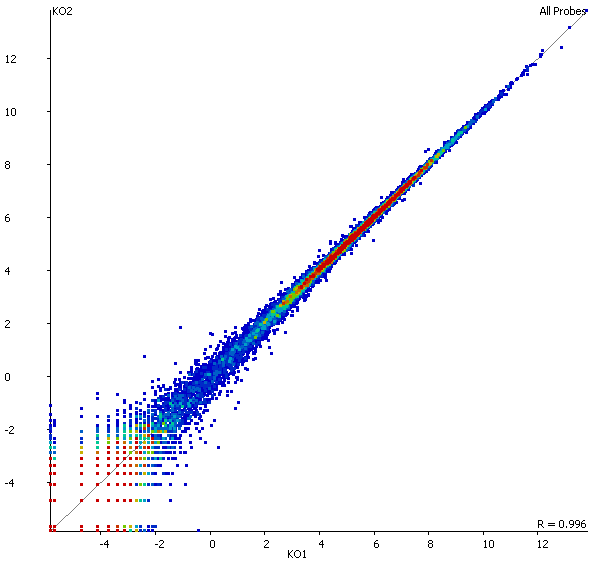 Lars2
Eef2
Visualising Normalisation
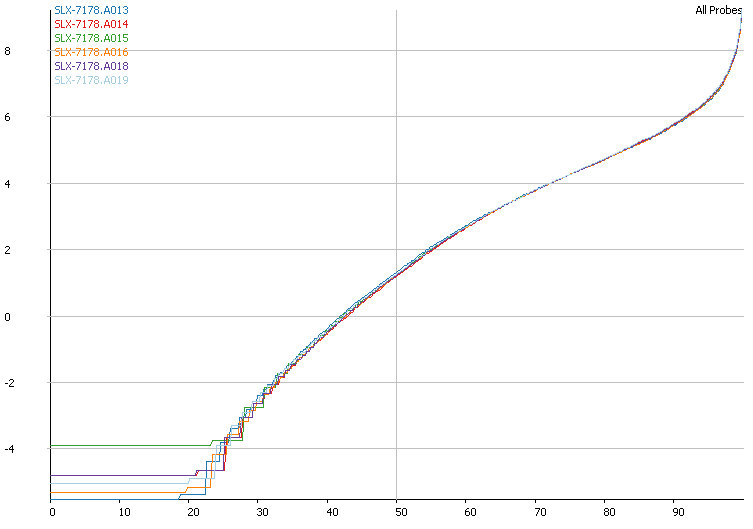 [Speaker Notes: Point out the upper scoop on a log scale.

Changes in high expressed genes can mess up the normalisation.  Particularly rRNA but there are others too.

If normalisation is messed up then apply additional correction.

Percentile normalisation - pick a nicely behaving part of the distribution.

Size factor normalisation - take the median difference between all genes of two sets.

Most of the time it's fine.  Don't do additional correction if you don't need to.]
Visualising Normalisation
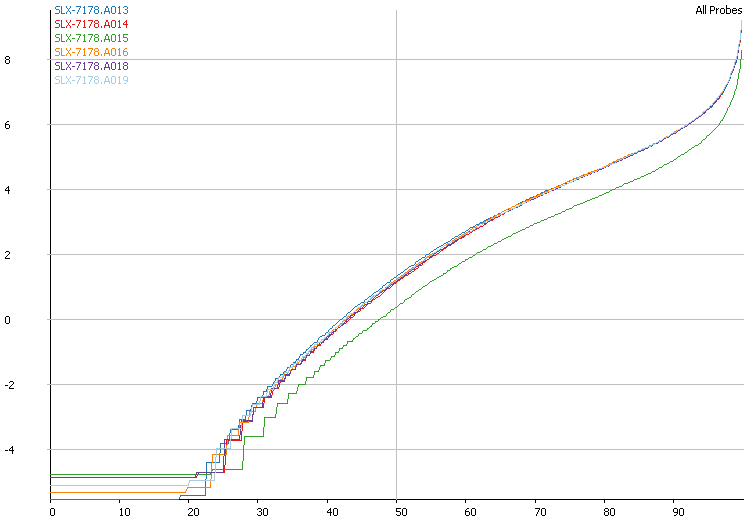 [Speaker Notes: Point out the upper scoop on a log scale.

Changes in high expressed genes can mess up the normalisation.  Particularly rRNA but there are others too.

If normalisation is messed up then apply additional correction.

Percentile normalisation - pick a nicely behaving part of the distribution.

Size factor normalisation - take the median difference between all genes of two sets.

Most of the time it's fine.  Don't do additional correction if you don't need to.]
Size Factor Normalisation
Make an ‘average’ sample from the mean of expression for each gene across all samples

For each sample calculate the distribution of differences between the data in that sample and the equivalent in the ‘average’ sample

Use the median of the difference distribution to normalise the data
Normalisation – Coverage Outliers
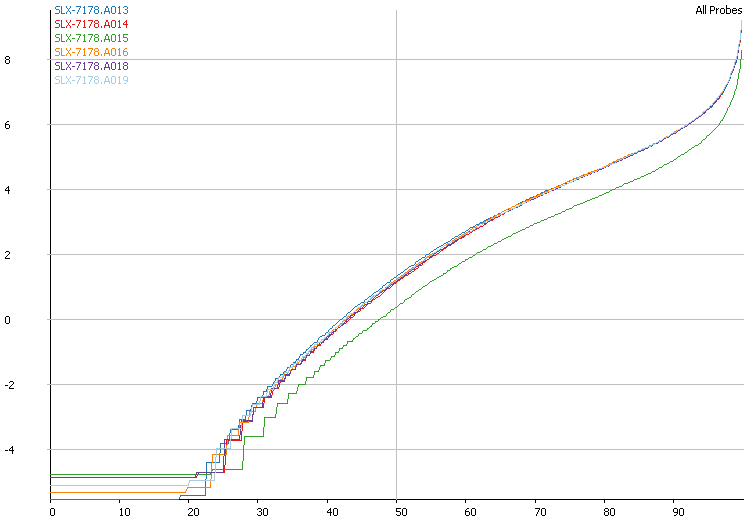 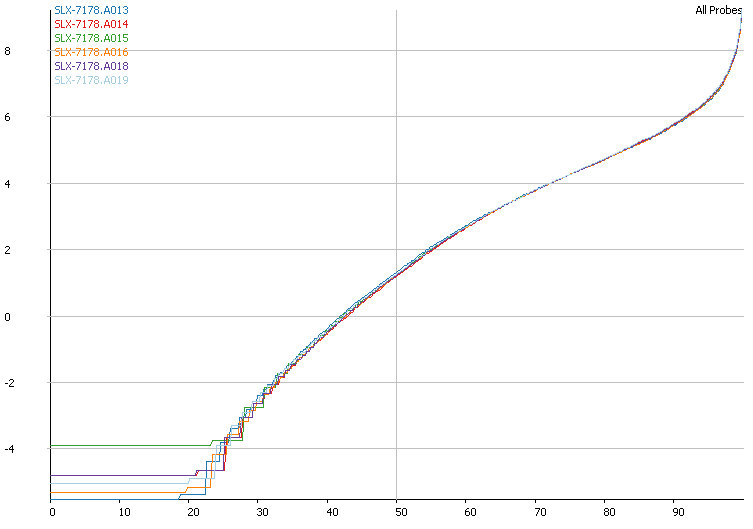 [Speaker Notes: Point out the upper scoop on a log scale.

Changes in high expressed genes can mess up the normalisation.  Particularly rRNA but there are others too.

If normalisation is messed up then apply additional correction.

Percentile normalisation - pick a nicely behaving part of the distribution.

Size factor normalisation - take the median difference between all genes of two sets.

Most of the time it's fine.  Don't do additional correction if you don't need to.]
Normalisation – DNA Contamination
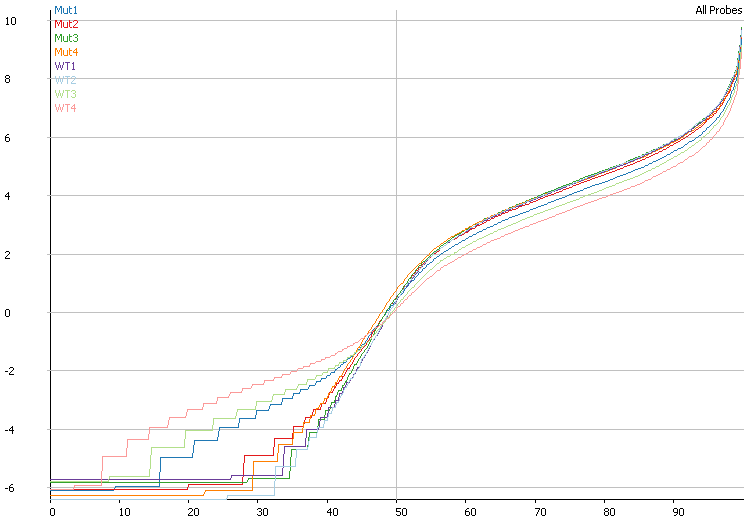 [Speaker Notes: Apply DNA contamination estimation and subtraction only if you know you have a problem.  Can fix problems which a mathematical transformation can't.]
Normalisation – DNA Contamination
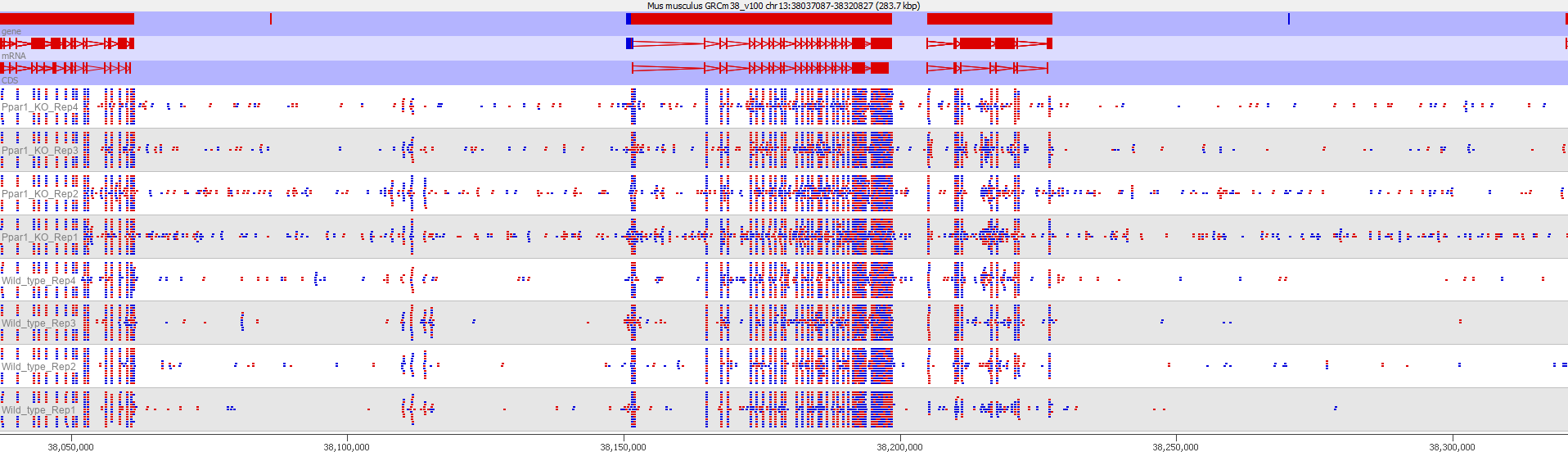 Normalisation – DNA Contamination
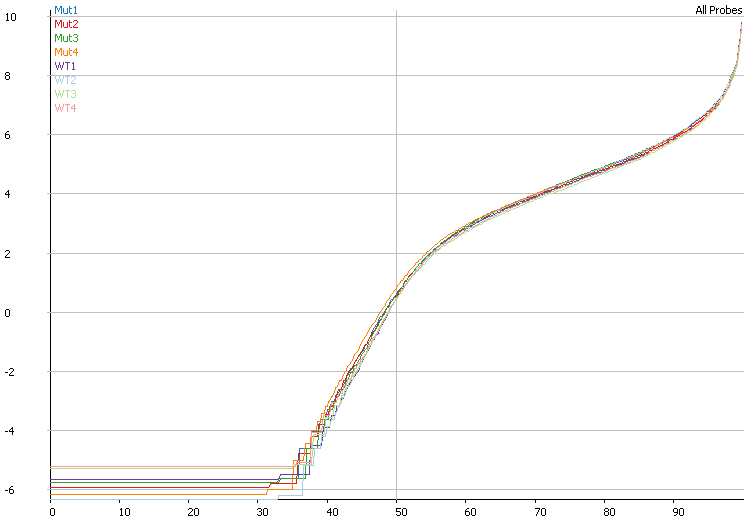 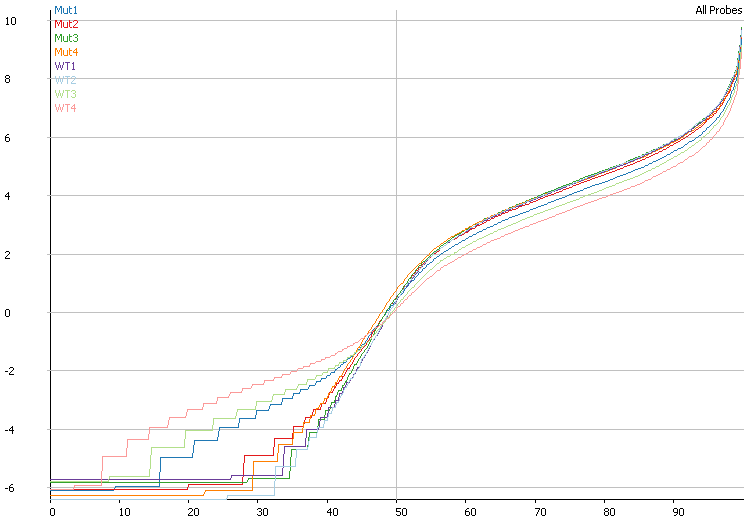 [Speaker Notes: Apply DNA contamination estimation and subtraction only if you know you have a problem.  Can fix problems which a mathematical transformation can't.]
Exploratory Analyses
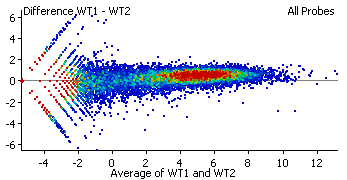 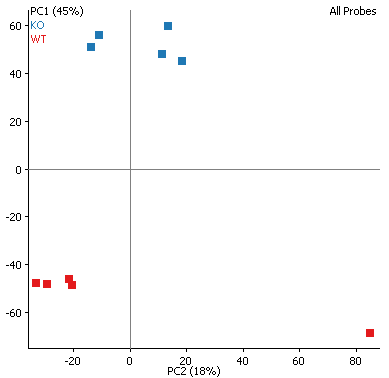 Time to understand your data

Behaviour of raw data and annotation
Clustering of samples (PCA / tSNE etc)
Pairwise comparisons of samples and groups
Are expected effects present (eg KO)?
Can I validate other aspects of the samples (eg sex)
Can I see obvious changes?
Are the changes convincing?
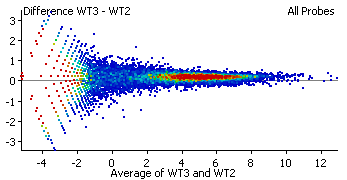 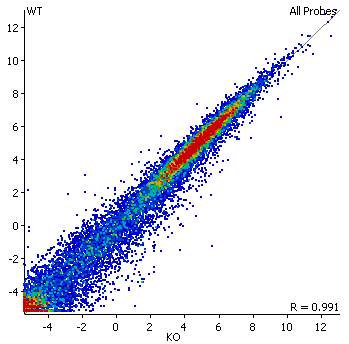 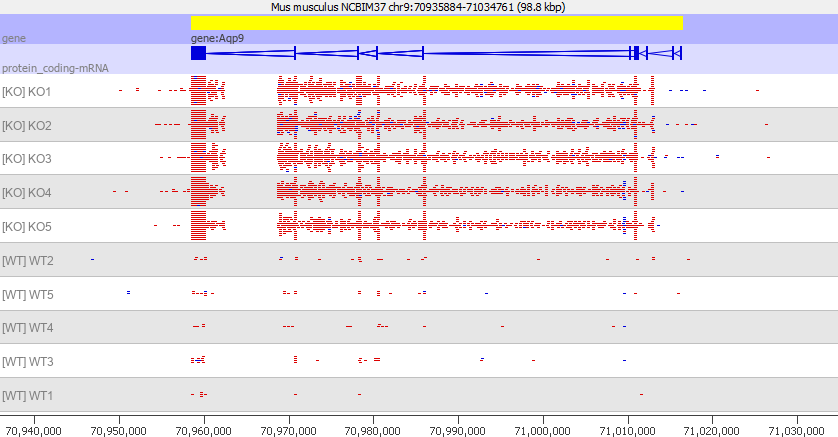 Differential Expression Statistics
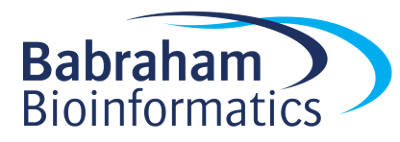 Differential Expression
Mapped data
Raw counts
Normalised expression 
(+ confidence)
Binomial stats
Continuous stats
[Speaker Notes: Count based is natural fit for raw count quantitation

Continuous would work with cufflinks or other transcript level quantitation.

Binomial stats are very powerful with good power to detect changes.]
DE-Seq2 binomial Stats
Are the counts we see for gene X in condition 1 consistent with those for gene X in condition 2?

Size factors
Estimator of library sampling depth
More stable measure than total coverage
Based on median ratio between conditions

Variance – required for Negative Binomial distribution
Insufficient observations to allow direct measure
Custom variance distribution fitted to real data
Smooth distribution assumed to allow fitting
[Speaker Notes: Talk about DESeq but others are very similar (EdgeR, BaySeq etc).

Big problem is that people don't do enough replicates.  Need a statistical kludge to work around this.

We don’t get enough observations for an individual gene to get a good measure of variance.  Need to share information between genes.]
Dispersion shrinkage
Plot observed per gene dispersion

Calculate average dispersion for genes with similar observation

Individual dispersions regressed towards the mean.  Weighted by
Distance from mean
Number of observations

Points more than 2SD above the mean are not regressed
[Speaker Notes: There is a global relationship between variance and observation level.

Makes sense - low observed is very variable, high observed is more stable.

Can construct a global regression line of the relationship.

In the test we don't use the observed variance but a 'shrunken' version of this where it is moved towards the global line.

Amount it moves dependent on 
Number of replicates
Distance from line

For most genes this is fine and improves the analysis.  For some hyper-variable genes though it's *bad*

Worst offenders removed by not shrinking any points more than 2SD above the mean.  Nothing statistical or magical about 2SD. Other points won't hit that limit.

Bottom line is that the fewer replicates you have the more you rely on the global model.]
Visualising Differential Expression Results
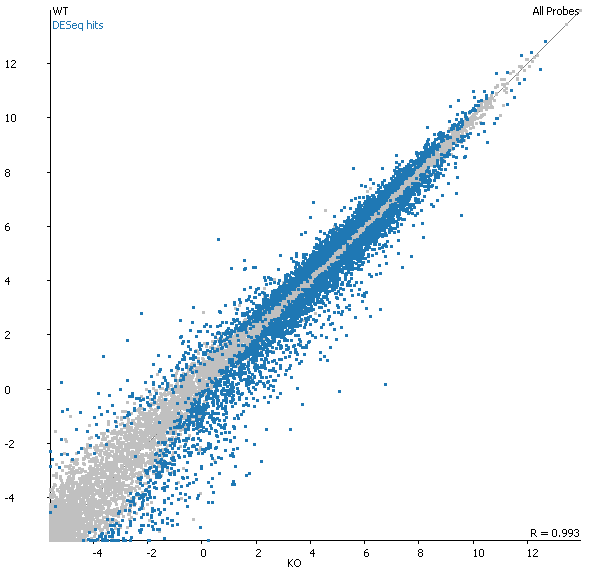 5x5 Replicates

8,022 out of 18,570 genes (43%) identified as DE using DESeq (p<0.05)

Needs further filtering

Two options:
Decrease the p-value cutoff
Filter on magnitude of change

(both are a bit rubbish)
[Speaker Notes: Always look at your results.  Spots obvious errors in calculation.]
Visualising Differential Expression Results
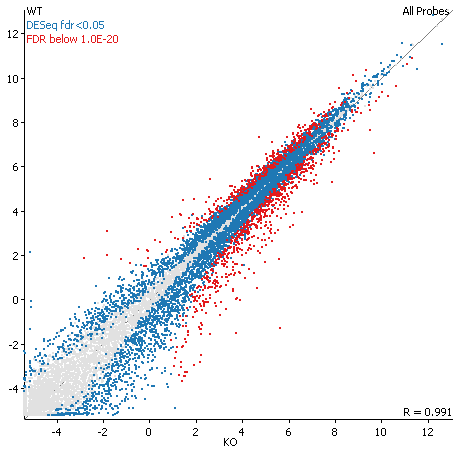 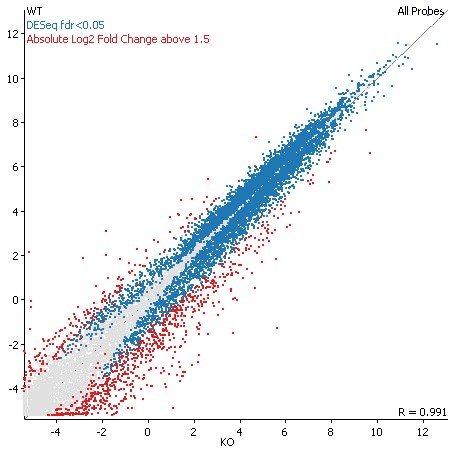 Filter by p-value (fdr < 10-20)
Filter by fold change (abs log2 change > 1.5)
Fold Change Shrinkage
Aims to make the log2 Fold change a more useful value
Tries to remove systematic biases
Two types:
Fold Change Shrinkage – removes bias from both expression level and variance, produces a modified fold change

Intensity difference – removes bias from just expression level, produces a p-value
Fold Change Shrinkage
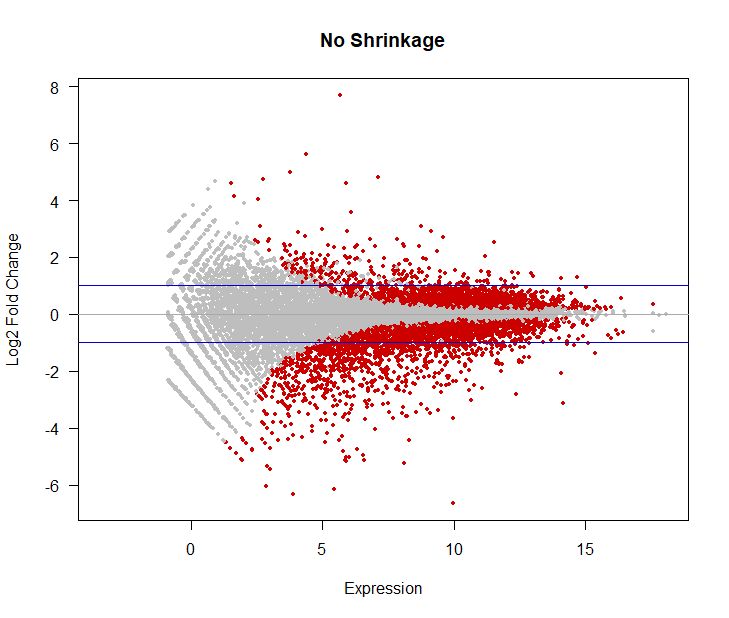 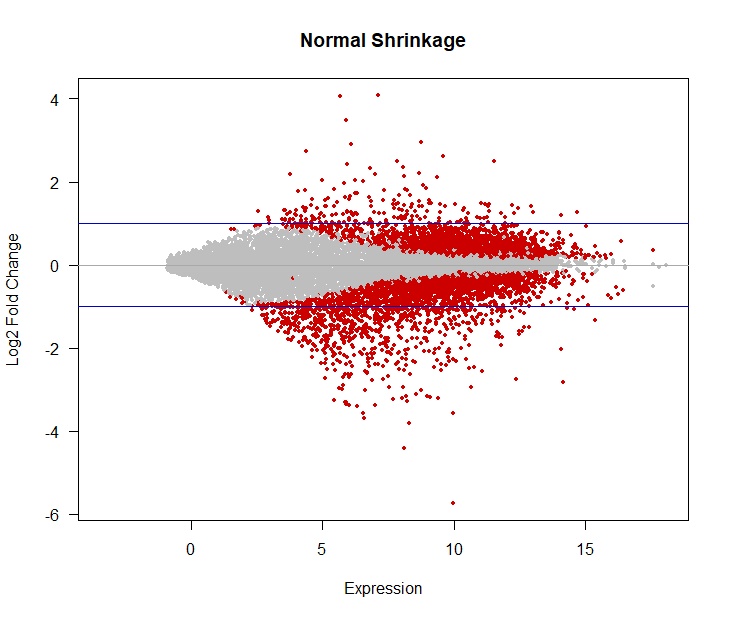 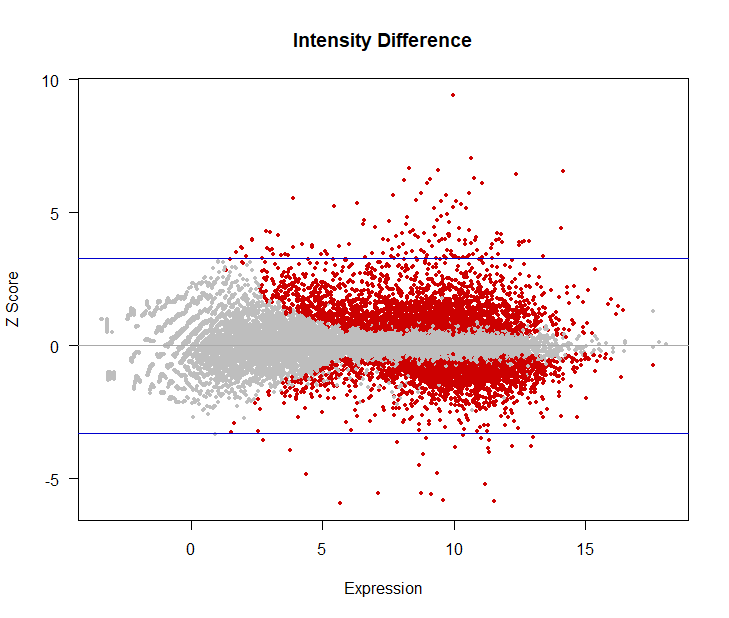 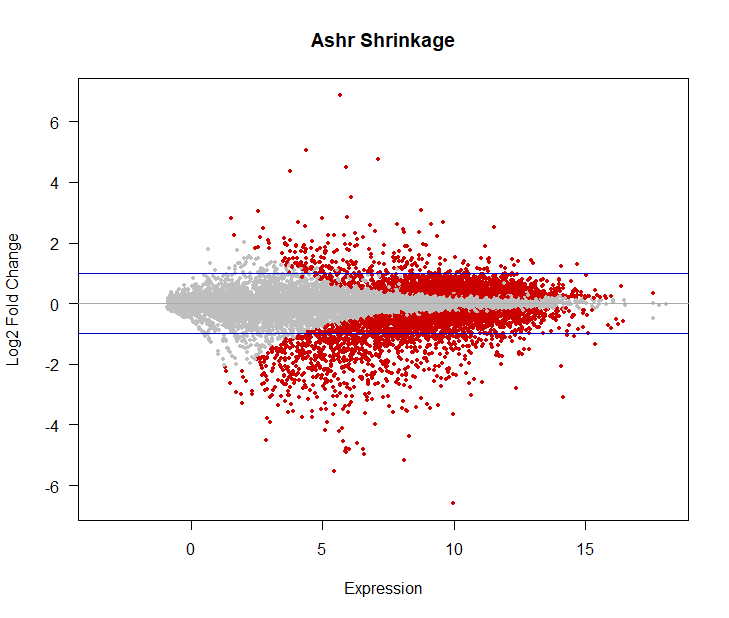 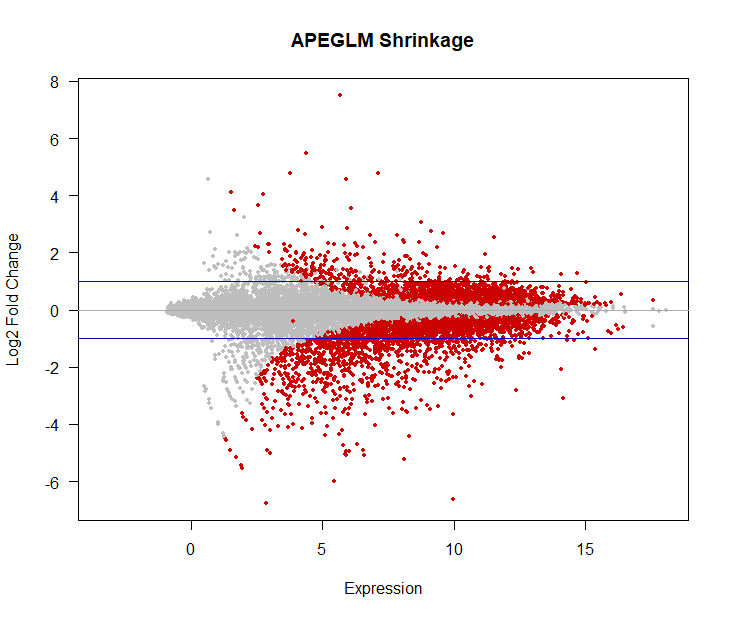 Result Validation(Can I believe the hits?)
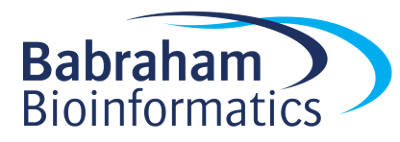 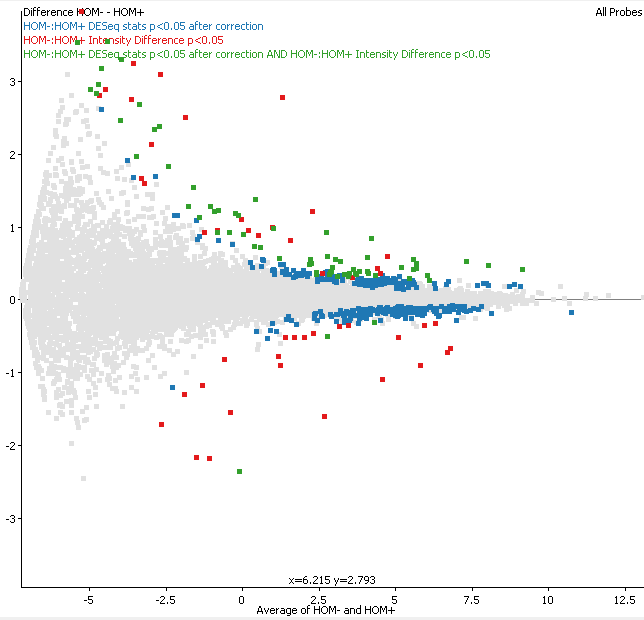 Validation
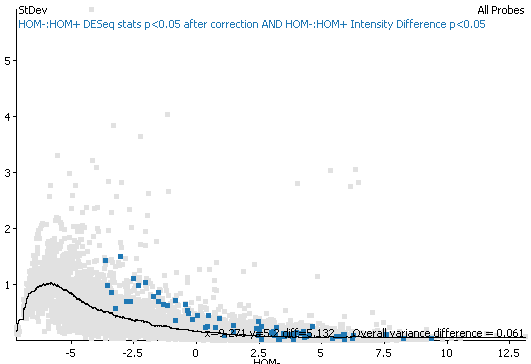 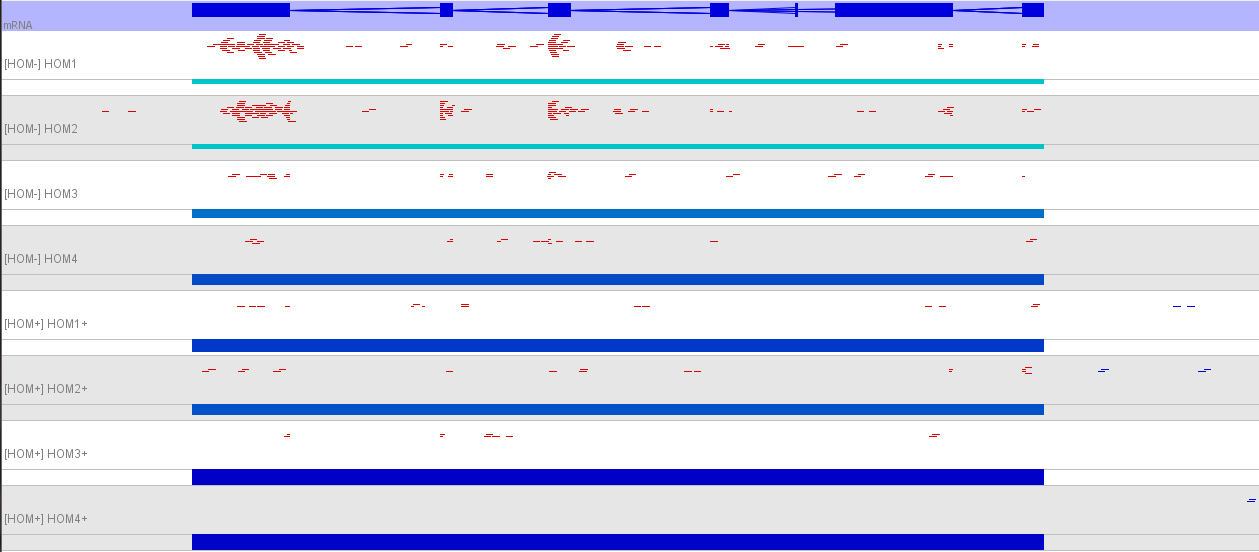 2900097C17Rik  RIKEN cDNA 2900097C17 gene
Hbb-b1	        hemoglobin, beta adult major chain
Rps27a-ps2	        ribosomal protein S27A, pseudogene 2
C230073G13Rik  RIKEN cDNA C230073G13 gene
mt-Atp8	        mitochondrially encoded ATP synthase 8
mt-Nd4l	        mitochondrially encoded NADH dehydrogenase
AC151712.4	        erythroid differentiation regulator 1
Gm5641	        predicted gene 5641
Data Exploration and Analysis Practical
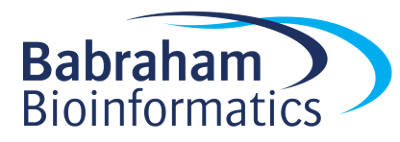 Experimental Designfor RNA-Seq
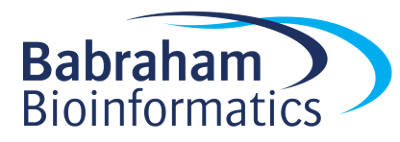 Practical Experiment Design
What type of library?
What type of sequencing?
How many reads?
How many replicates?
What type of library?
Directional libraries if possible
Easier to spot contamination
No mixed signals from antisense transcription
May be difficult for low input samples

mRNA vs total vs depletion etc.
Down to experimental questions
Remember LINC RNA may not have polyA tail
Active transcription vs standing mRNA pool
What type of sequencing
Depends on your interest
Expression quantitation of known genes
50bp single end is fine

Expression plus splice junction usage
100bp (or longer if possible) single end

Novel transcript discovery or per transcript expression
100bp paired end
How many reads
Typically aim for 20 million reads for human / mouse sized genome

More reads:
De-novo discovery
Low expressed transcripts

More replicates more useful than more reads
Replicates
Compared to arrays, RNA-Seq is a very clean technical measure of expression
Generally don’t run technical replicates
Must run biological replicates

For clean systems (eg cell lines) 3x3 or 4x4 is common

Higher numbers required as the system gets more variable

Always plan for at least one sample to fail

Randomise across sample groups
[Speaker Notes: Example cell lines in a dish with a compound added.

Samples collected in the wild, dissected, extracted, posted, processed at different times.]
Power Analysis
Power Analysis is not simple for RNA-Seq data
Not a single test – one test per gene
Need to apply multiple testing correction
Each gene will have different power
Power correlates with observation level
Variations in variance per gene

Several tools exist to automate power analysis
All require parameters which are difficult to estimate, and have dramatic effects on the outcome
Power Analysis
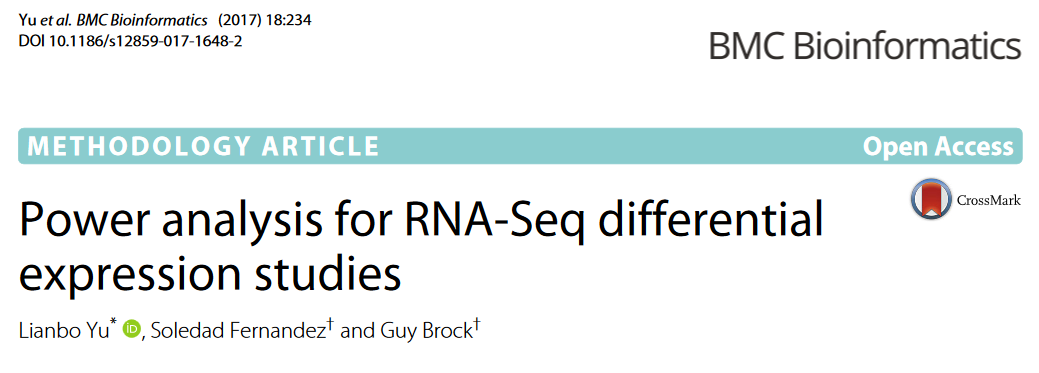 Tools available
RnaSeqSampleSize	https://cqs-vumc.shinyapps.io/rnaseqsamplesizeweb/ 
Scotty  			http://scotty.genetics.utah.edu/

All require an estimate of count vs variance
Pilot data (if only!)
“Similar” studies
We are planning a RNA sequencing experiment to identify differential gene expression between two groups. Prior data indicates that the minimum average read counts among the prognostic genes in the control group is 500, the maximum dispersion is 0.1, and the ratio of the geometric mean of normalization factors is 1. Suppose that the total number of genes for testing is 10000 and the top 100 genes are prognostic. If the desired minimum fold change is 3, we will need to study 4 subjects in each group to be able to reject the null hypothesis that the population means of the two groups are equal with probability (power) 0.8 using exact test. The FDR associated with this test of this null hypothesis is 0.05.
Power Curves
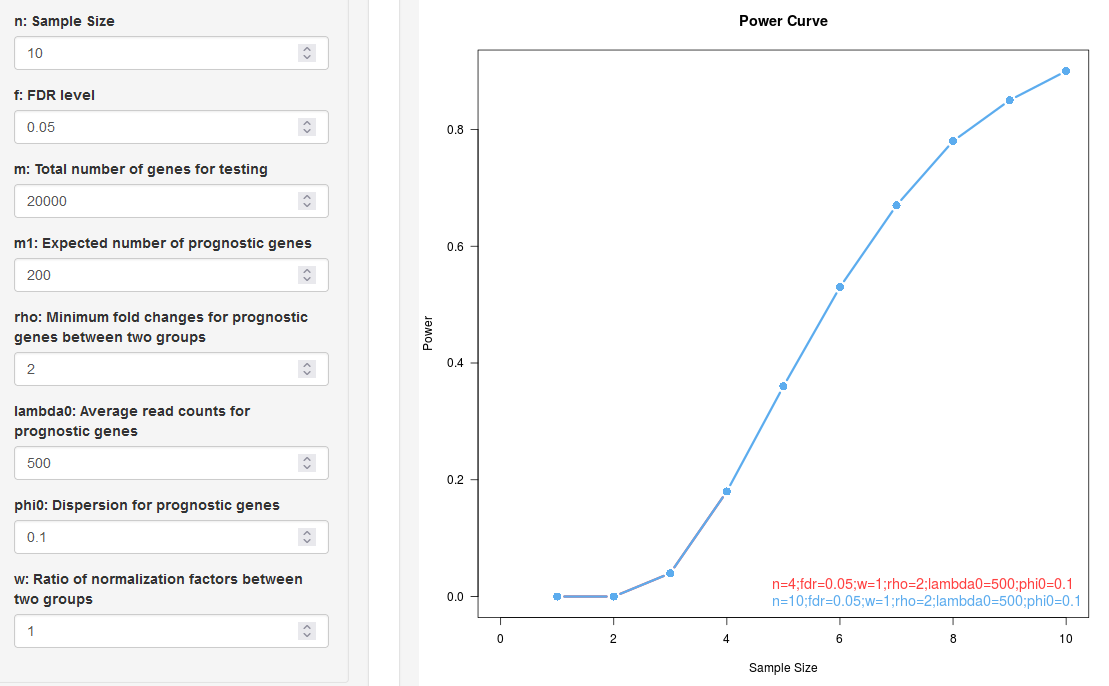 Useful links
FastQC http://www.bioinformatics.babraham.ac.uk/projects/fastqc/
HiSat2 https://ccb.jhu.edu/software/hisat2/
SeqMonk http://www.bioinformatics.babraham.ac.uk/projects/seqmonk/
Cufflinks http://cufflinks.cbcb.umd.edu/
DESeq2 https://bioconductor.org/packages/release/bioc/html/DESeq2.html
Bioconductor http://www.bioconductor.org/
DupRadar http://sourceforge.net/projects/dupradar/